Tisková konference  25.7.2013
OBSAH
1. Fondy EU
Aktuální stav čerpání peněz z fondů EU
Příprava nového období čerpání peněz z fondů EU (2014 – 2020)
2. Novela zákona o veřejných zakázkách
3. Povodňové programy MMR ČR
Podpora bydlení při živelní pohromě
Strategie obnovy území
1. Fondy EU
Aktuální stav čerpání peněz z fondů EU
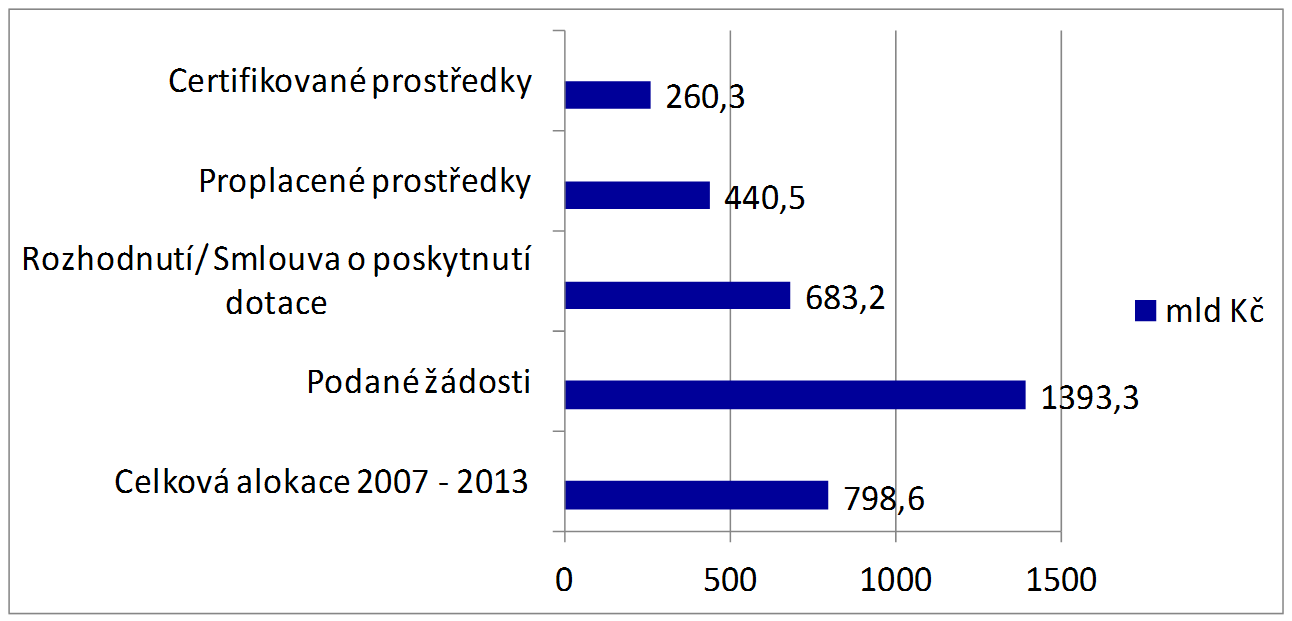 Stav k 3.7.2013
Aktuální stav čerpání peněz z fondů EU
Květen : Vláda schválila realokaci 7,3 mld. Kč
Snížení rizika ztráty prostředků v roce 2015

Probíhají jednání při řešení problémů s ROP SZ
Realokace, úhrada korekce za špatné čerpání …

MMR – NOK mapuje možnosti využití fondů při odstraňování následků povodní
Aktuální stav čerpání peněz z fondů EU
Priorita ministra:
Využití všech možností tak, aby peníze z fondů EU byly smysluplně vyčerpány a nedošlo ke zbytečným ztrátám
Příprava nového období
Dopracování tzv. Dohody o partnerství
Materiál, který schvaluje Vláda ČR a Evropská komise, a který nastavuje pravidla, priority a cíle pro čerpání peněz z fondů EU
Základní dokument pro příští období
Nutná shoda napříč všemi zainteresovanými subjekty
Termín: září/říjen 2013
Vznikl řídící tým k problematice evropských fondů za účasti
premiéra, ministra financí, ministra pro místní rozvoj a hejtmanů
Příprava nového období
Priorita ministra:
Podepsaná Dohoda o partnerství ze strany EK
To znamená nalezení kompromisu:
	Jaké prostředky z evropského rozpočtu získáme a v čem České republice pomohou
Uplatnění územní a urbánní dimenze
Nalezení vhodné role krajů v implementační struktuře
Naplnění potřeb krajů
2. Zákon o veřejných zakázkách
Novelizace ZVZ
Zachování současných hodnot pro veřejné zakázky malého rozsahu
dodávky a služby 1 mil. Kč, stavební práce 3 mil. Kč 
U opakovaných VZ nebude zadavatel povinen uveřejnit předběžné oznámení 
Zrušení výběrového řízení z důvodu jedné nabídky
možnost hodnotit pouze jednu nabídku při opakovaném vypsání
Zasílání zadávací dokumentace k ÚOHS v elektronické podobě
Novelizace ZVZ
Minimální zásahy do současného znění

Účinnost od 1.1.2014

Zásadní reforma veřejných zakázek proběhne po schválení nových zadávacích směrnic EU
Novelizace ZVZ
Priorita ministra:
Přijetí novelizace zákona o veřejných zakázkách

Příprava nového právního předpisu zohledňující novou evropskou úpravu a požadavky zainteresovaných subjektů
3. Povodňové programy MMR ČR
Strategie obnovy území
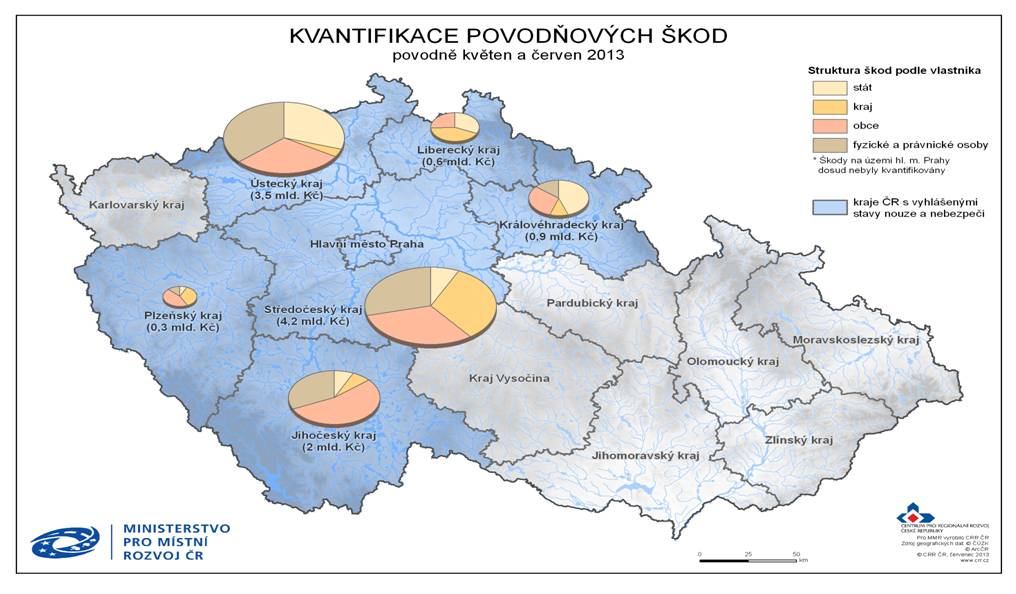 Strategie obnovy území
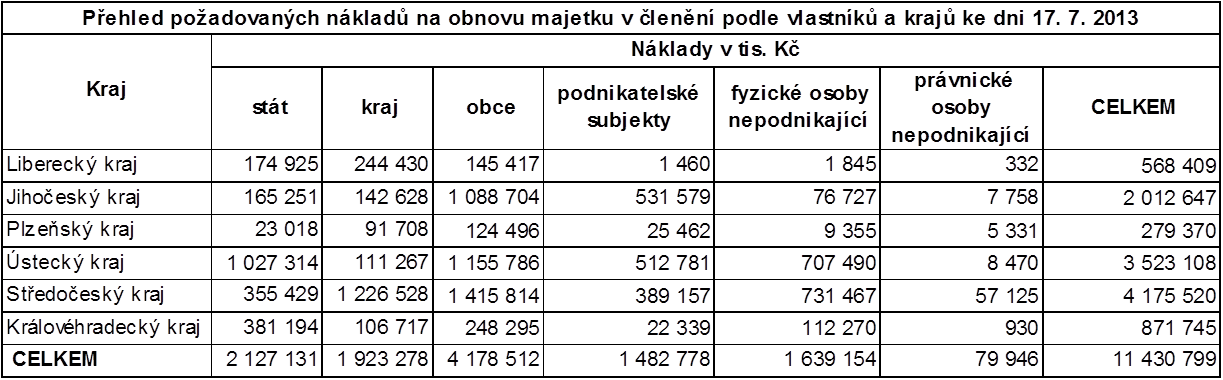 Program obnovy obecního a krajského majetku
Program bude vyhlášen v srpnu po schválení Strategií obnovy území vládou 
předpokládané projednání 31.července
Dotace krajům až do výše 50 % (85 %) celkových nákladů 







Dotace obcím až do výše 90 % celkových nákladů

	Věcné zaměření: školská, sociální, sportovní, zdravotnická a kulturní zařízení, vodohospodářské stavby
Podpora bydlení
Běžící programy, vyhlášené 17. června 2013:
Náhradní ubytování
Pořízení a vybudování ubytovací jednotky sloužící k dočasnému náhradnímu bydlení
Odstranění stavby
Úhrada nákladů spojených s odstraněním nenávratně poškozených staveb pro bydlení
Příspěvek 30 tis. Kč na opravu bytu 
Příspěvek slouží k úhradě části nákladů na opravu bytu

MMR refunduje obcím náklady spojené s výše uvedenými
výdaji. Občané žádají o peníze obec.
Podpora bydlení
V rámci Strategie obnovy území budou vyhlášeny programy:
Podpora výstavby obecních nájemních bytů
Max. 600 tis., respektive 1 mil. za zničený byt
Finanční pomoc v oblasti bydlení fyzickým osobám
Příspěvek 150 tis. na domácnost, které byl zničen byt
Podpora bydlení
Programy SFRB:
Zvýhodněný úvěr pro obce na opravu bytů
50 % nákladů, splatnost 10 let, 1% úrok
Zvýhodněný úvěr pro fyzické osoby na opravu bytu
Max. 150 000, splatnost 10 let, 2% úrok
Zvýhodněný úvěr pro fyzické osoby na výstavbu bytu
Max. 850 000, splatnost 20 let, 2% úrok
Povodňové programy MMR ČR
Priorita ministra:
Maximální rychlá a dostupná pomoc při řešení povodňových škod
85 % dotace
Děkuji za pozornost